ACCA Updates
ACCA Current Enrollment
Maze Campus – 243 students
ATC Dual Enrollment Students (Fall and Spring) – 81 students

Fifteen Students earned TCCs from ATC Spring 2020 in the areas listed below:
Automotive Chassis Technician Specialist 
CISCO
Design and Media Production
Emergency Medical Responder
Infant/Toddler Childcare Specialist
Shampoo Technician

ACCA is presently recruiting for the 2021-2022 school year
Application for the lottery is open January 25 – March 5, 2021
Currently hiring for
Early Childhood Pathway 
HVAC-Refrigeration

Return to Learn
Students who opted to return for face/face instruction begin Feb. 16, 2021
ACCA students returning for face/face learning: 91
1
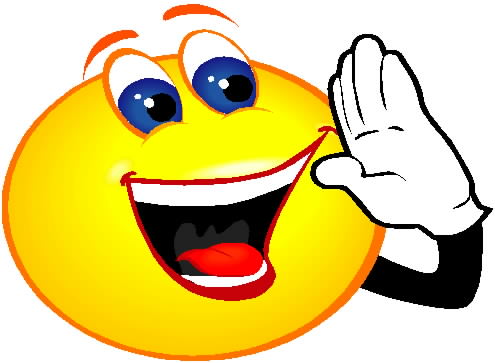 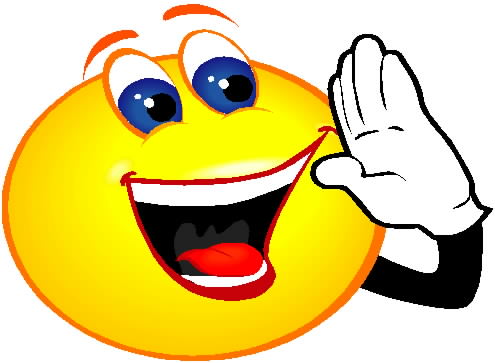 ACCA Shout-Outs
Thank you, Amy Lancaster-King, Metro-Atlanta Chamber of Commerce, for helping recruit and nominate two great members for ACCA’s Board of Directors!
2
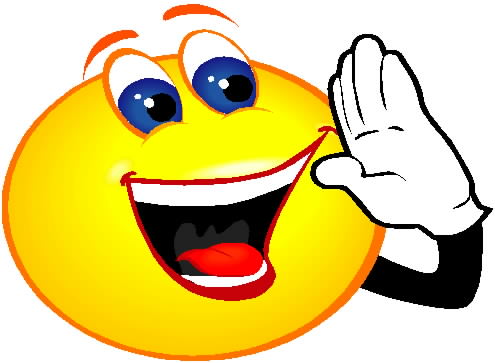 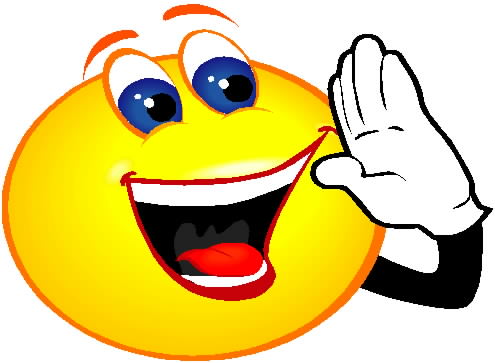 ACCA Shout-Outs
Thank you APS BOE Vice-Chair Eshe Collins for promoting ACCA!

Return to Learn
Big shout out to our Vice-Chair/CTAE Director Dr. Freeman and CTAE Department and LaShica Howard for an EXCELLENT job getting us ready for students that opted to return to face/face learning

Steps to Your Career – February 3rd 
Big shout out to Atlanta Technical College for helping to plan a wonderful virtual event for APS students Feb. 3rd! 

Registration Kick-Off – Lunch & Learn
Big shout out to the ACCA Leadership Team (Fears, Fortson, Anastal) for a great job planning and executing
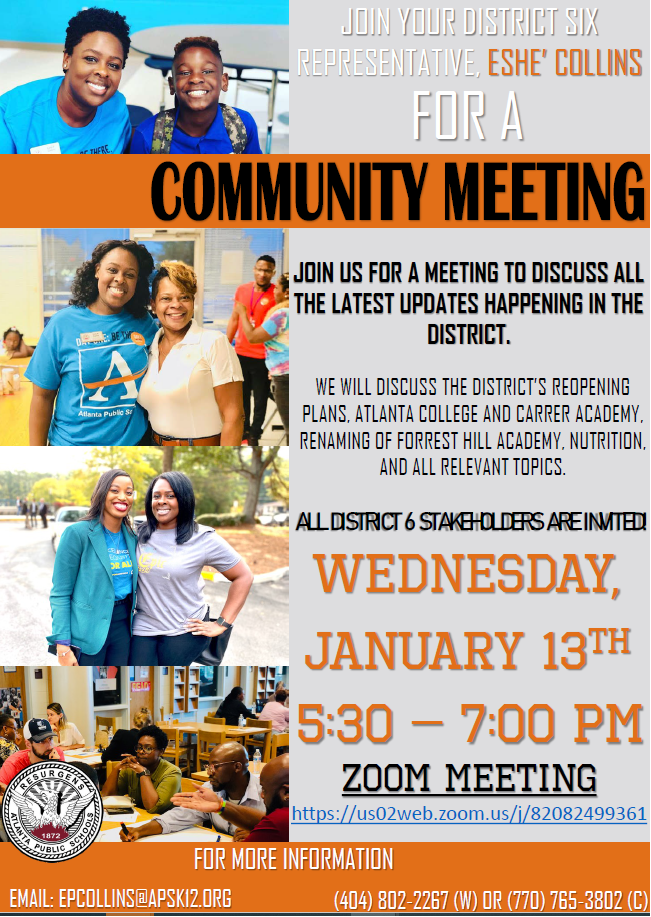 3
Join Us for New Member OrientationHave you attended a new member orientation?
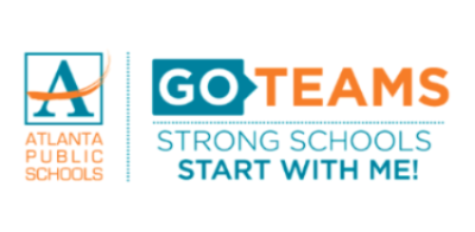 Join Us for New Member Orientation
Have you attended a new member orientation?
According to our records, you have not yet attended a new member orientation session; this is a requirement for ALL GO Team members.Please join us for this on-line version of our new member orientation. There will be 4 opportunities to attend in the coming weeks. Monday, February 8:  1 PM - 3 PM
Wednesday, February 17: 11 AM - 1 PM
Monday, February 22: 4 PM - 6 PM
Wednesday, March 3: 12 PM - 2 PM
You only need to attend one session - please register for the one which best fits your schedule. You can register by clicking on the date (link) above or on the button below. NOTE: you will need to be on a device to participate in this orientation.
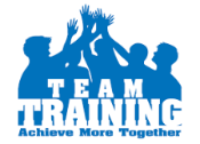 4
Strategic Plan Timeline
5
5 years
6
College and Career Academy Certification Process
A College and Career Academy must meet full certification as one component for the district performance contract approval 

5 Standards and Several Assurances
Standard 4:  Economic and Workforce Development

S4-A3
Collaborate with business and industry to ensure program offerings and curriculum are customized to meet their needs
S4-A5
Collaborate with employers to develop work-based learning opportunities for students and GCCA faculty and staff.
7
Lets look at the strategic plan…
8
We need your input!
Break – Out Groups – You choose!!!
Mission Statement  (Missing the “How”)
Priority 1:  Economic Development
Priority 2:  Teaching and Assessing for Learning
Priority 3:  Strategic Planning and Sustainability
Priority 4:  Governance and Leadership
Guiding Questions
Do you agree with the priority?  If not, what do you think the priority should be?
What modifications should we make to the SMART Goal?
9
Thank you for your feedback!
We will now turn it back over to the Board Chair for a vote to approve/not approve strategic plan.
10
Recommendation for Ranking of Priorities
Teaching and Assessing for Learning
Governance and Leadership
Strategic Planning and Sustainability
Economic Development
11
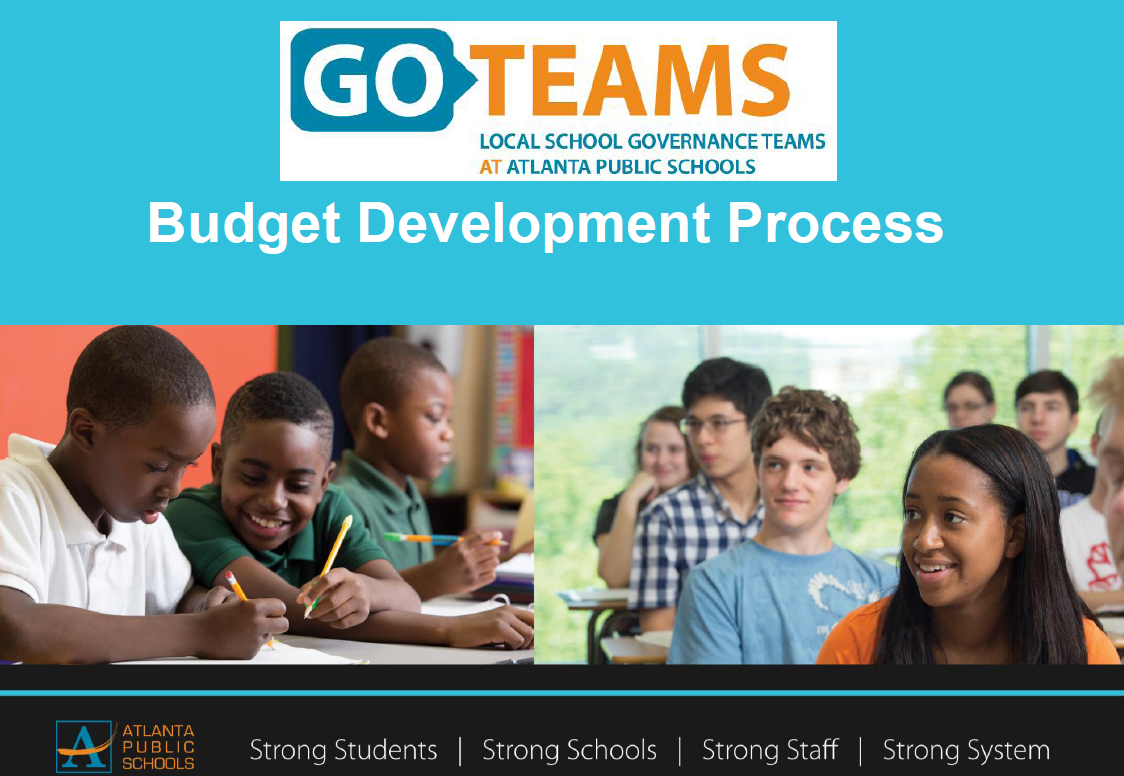 Atlanta College and Career Academy
12
[Speaker Notes: Good Morning/Afternoon! Today we begin the process of planning our school’s budget for FY21. I know we are all here for the same reason and that is ensuring success for all ACCA students. This meeting is to provide an overview of the draft budget and for you to give feedback on the draft budget.]
GO Team Budget Development Process
YOUR SCHOOL STRATEGIC PLAN…
is your roadmap and your role. It is your direction, your priorities, your vision, your present, your future.
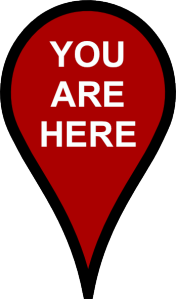 13
[Speaker Notes: Today I will provide an overview of the budget allocations for FY21. We will begin the work of funding the strategic priorities we agreed upon during the first half of the meeting.]
Draft FY22 Principal Budget
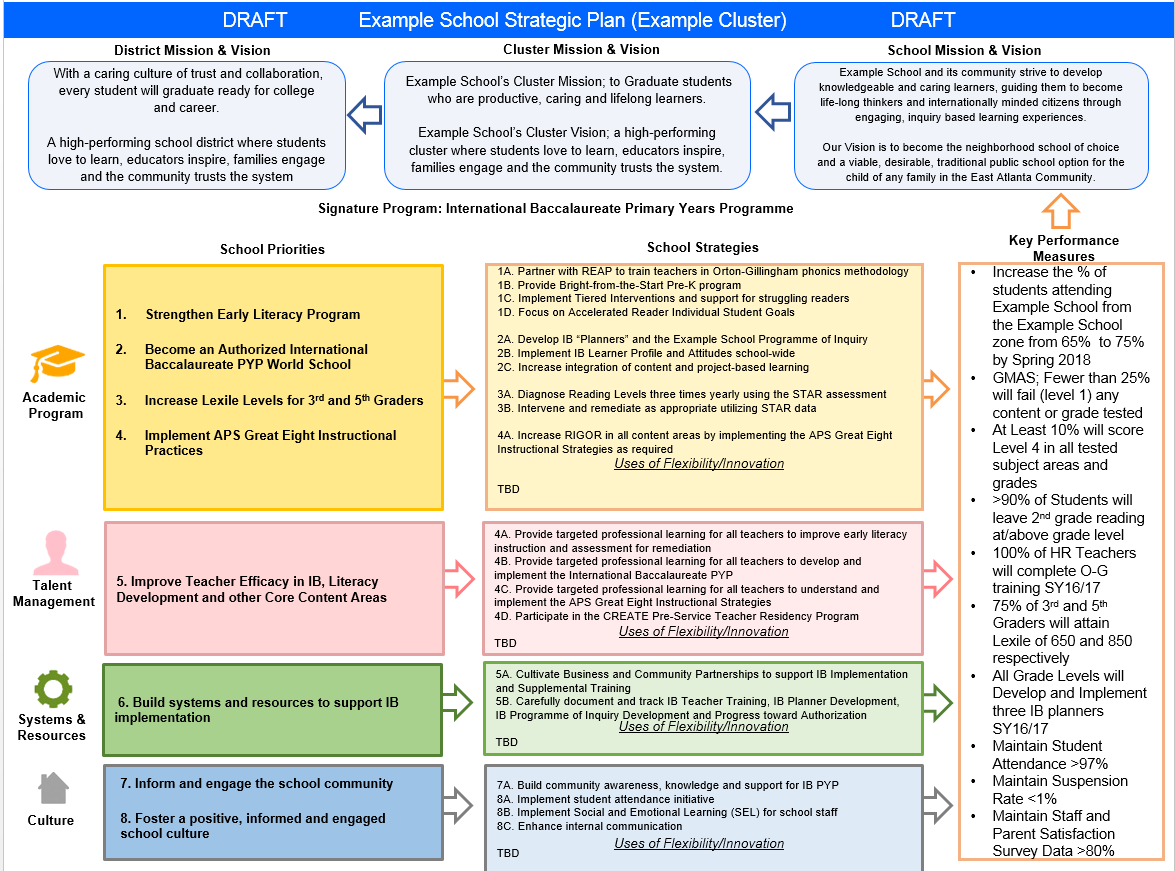 School Priorities = 
Budget Parameters

Budget parameters guide the budget development process.
FY21 Budget Development Process
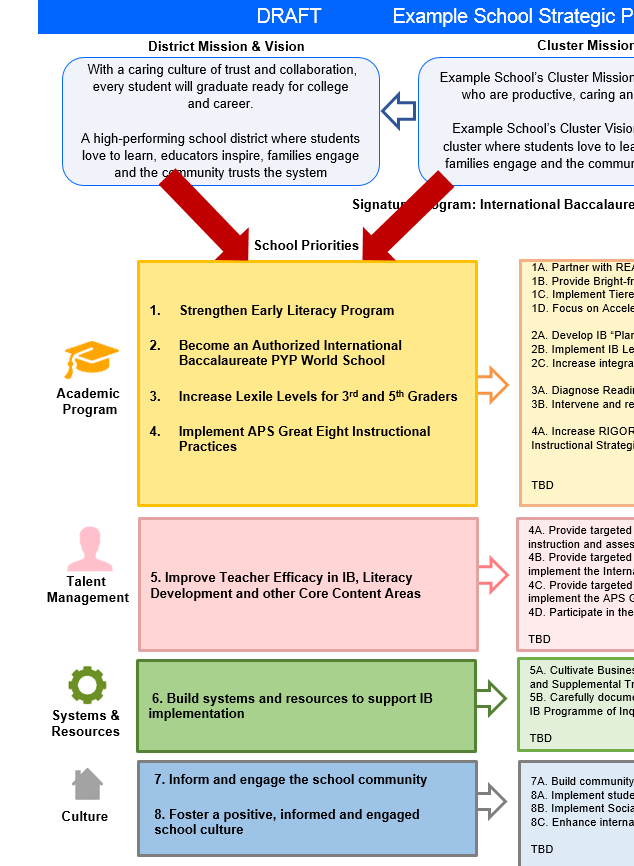 Principal’s Role
Design the budget and propose operational changes that can raise student achievement
Flesh out strategies, implement and manage them at the school level 
Focus on the day-to-day operations
Serve as the expert on the school
Hire quality instructional and support personnel

The Board of Directors Role:
Focus on the big picture (positions and resources, not people)
Ensure that the budget is aligned to the school’s mission  and that resources are allocated to support key strategic priorities
15
ACCA Strategic Plan
16
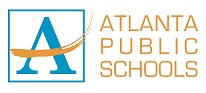 [Speaker Notes: All were emailed a copy of the updated strategic plan last week.]
FY22 Priorities & SMART Goals
SMART Goals
School Priorities
Purchase MARTA transportation cards for 120 students to participate in dual enrollment classes on Atlanta Technical College’s campus  during the 2021-22 SY

Purchase instructional supplies for 120 students participating in dual enrollment classes on Atlanta Tech’s campus during the 2021-22 SY
Teaching and 
Assessing for Learning
17
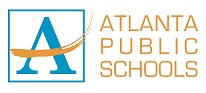 [Speaker Notes: Discuss priorities and rationale]
FY21 Budget Parameters
18
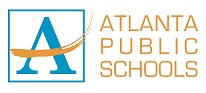 [Speaker Notes: Discuss priorities and rationale. After you have gone over the priorities and rationale – ask GO Team if this represents what was agreed upon.

Are there any priorities I left off?

Are there any questions or concerns?

The next time we meet, I will show you how I have allocated resources to support our strategic priorities.]
Discussion of Budget Summary
19
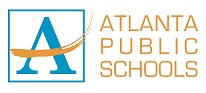 Executive Summary
This budget represents an investment plan for our school’s students, employees and the community as a whole.

The budget recommendations are tied directly to the school’s strategic mission and direction.

The proposed budget for the general operations of the school are reflected at $2,414,298
20
[Speaker Notes: Here’s a few highlights for our budget this year – read executive summary]
School Allocation
21
[Speaker Notes: For CTAE, positions (FTEs) are assigned to schools depending on the pathways offered by each school and the number of students enrolled in each pathway. Schools may earn .2, .4, .5, .8 or a full FTE, given the number of students enrolled in the pathway. Additional positions are assigned to schools when the total number of students enrolled in a pathway exceeds 220+ students. Schools may earn an additional FTEs, given the number of students enrolled in the pathway.   Our current enrollment is 243.  Our target enrollment is 720 for 2021-22 SY (Dr. Maze campus)]
Description of Strategy Categories
Budget Parameters – FY22 funding priorities from the school’s 3-5 year strategic plan, ranked by the order of importance 

Strategies –  Lays out specific objectives for school improvement

Request – “The Ask”.  What needs to be funded in order to support the strategy?
22
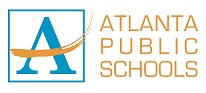 FY22 Strategic Plan Break-out
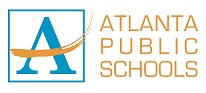 23
[Speaker Notes: For the next few slides, I will show you how I have allocated the budget to support our strategic priorities. 

Based on our strategic priorities and funds we received, here is a break-out of the priorities, which focus area it addresses, the strategies that will be implemented, the purchase request, which funding source was used and the amount.]
Questions to Consider
Are our school’s priorities (from your strategic plan) reflected in this budget? 
Are new positions and/or resources included in the budget to address our major priorities? 
Do we know (as a team) the plan to support implementation of these priorities beyond the budget (ex. What strategies will be implemented)? 
What tradeoffs are being made in order to support these priorities? 

2. How are district and cluster priorities reflected in our budget? 
Cluster priorities- what staff, materials, etc. are dedicated to supporting our cluster’s priorities? 
Signature programs- what staff, materials, etc. are dedicated to supporting our signature program? 
Are there positions our school will share with another school, i.e. nurse, counselor?
24
[Speaker Notes: CHAIR - Our final task for today! Here are questions that we need to consider to ensure we have a good working draft budget. Let’s walk through them together.]
Next Steps
Set a date for the Budget Approval Meeting
District deadline:  March 19
Will send a Doodle Poll to meet between 3/01-3/19
25
Atlanta College and Career AcademyBudget Approval MeetingDate: March 18, 2021Time: 5:30 p.m.Location: Zoom
Call to order
Roll Call; Establish Quorum 
Action Items 
Approval of Agenda 
Approval of Previous Minutes
Budget Approval
Information Items 
Principal’s Report
Announcements
Public Comment 
Adjournment
26
Budget Approval Meeting
March 18, 2021
27
Approved/RankedPriorities
Teaching and Assessing for Learning
Governance and Leadership
Strategic Planning and Sustainability
Economic Development
28
School Allocation
29
[Speaker Notes: For CTAE, positions (FTEs) are assigned to schools depending on the pathways offered by each school and the number of students enrolled in each pathway. Schools may earn .2, .4, .5, .8 or a full FTE, given the number of students enrolled in the pathway. Additional positions are assigned to schools when the total number of students enrolled in a pathway exceeds 220+ students. Schools may earn an additional FTEs, given the number of students enrolled in the pathway.   Our current enrollment is 243.  Our target enrollment is 720 for 2021-22 SY (Dr. Maze campus)]
FY22 Strategic Plan Break-out
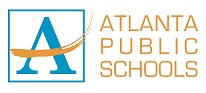 30
[Speaker Notes: For the next few slides, I will show you how I have allocated the budget to support our strategic priorities. 

Based on our strategic priorities and funds we received, here is a break-out of the priorities, which focus area it addresses, the strategies that will be implemented, the purchase request, which funding source was used and the amount.]
Revised Allocations
31
School Allocation Update
Since we last met
One staff member retired (1 FTE)
Update to cover existing staff (1 FTE)
Update to reallocate one staff to a different budget (1 FTE)
Update adding additional ESOL support (.5)
32
[Speaker Notes: For CTAE, positions (FTEs) are assigned to schools depending on the pathways offered by each school and the number of students enrolled in each pathway. Schools may earn .2, .4, .5, .8 or a full FTE, given the number of students enrolled in the pathway. Additional positions are assigned to schools when the total number of students enrolled in a pathway exceeds 220+ students. Schools may earn an additional FTEs, given the number of students enrolled in the pathway.   Our current enrollment is 243.  Our target enrollment is 720 for 2021-22 SY (Dr. Maze campus)]
Approved/RankedPriorities
Teaching and Assessing for Learning
Governance and Leadership
Strategic Planning and Sustainability
Economic Development
33
Additional Asks
34
Goal:  720
Student Applications2021-22 SY
35
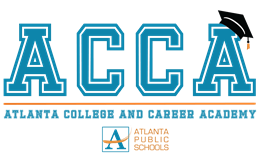 Mock Interview Day
Thursday, April 22
High Level Summary
Purpose:  Provide students with real world experience interviewing with employers and application of Employability Skills 
Industry Professionals will interview students and provide them feedback based on a rubric outlining key skills students are expected to master
ACCA staff are helping students create e-Portfolios, resumes, etc.  
You’re invited! Great opportunity to engage with students!
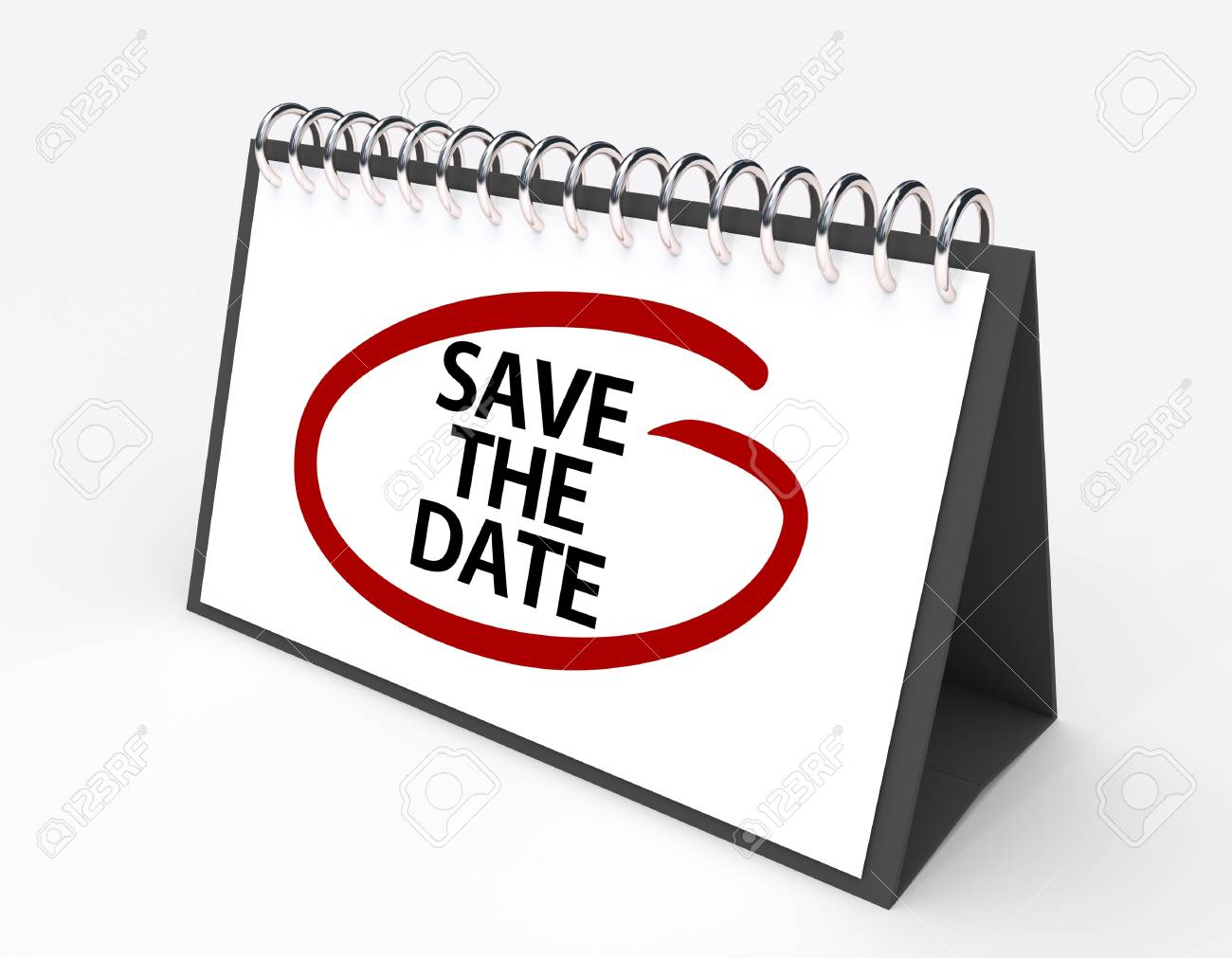 36